What things use electricity and where does it come from?
brainstorm
Imagine you are at home. What things in your house use electricity?
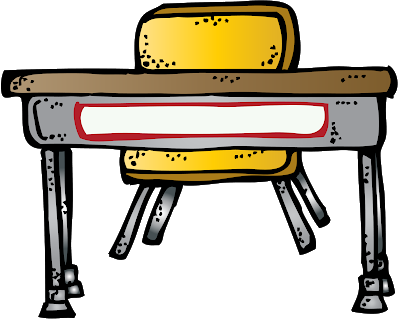 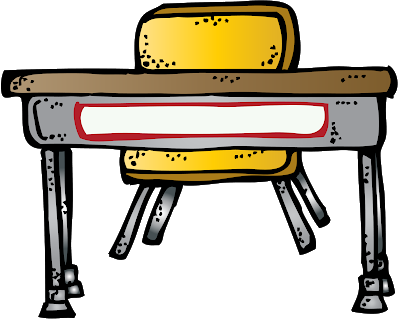 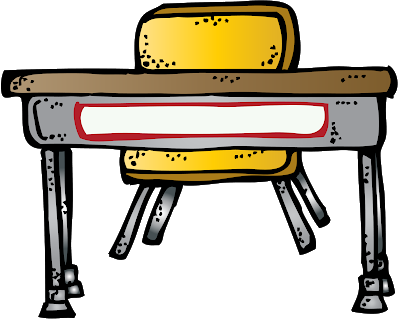 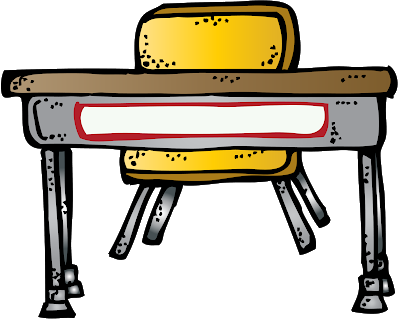 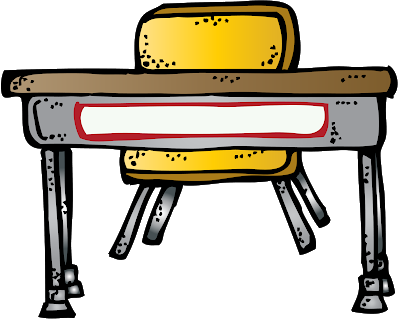 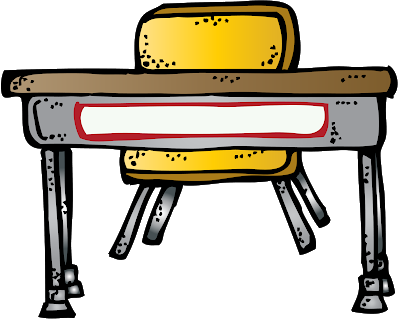 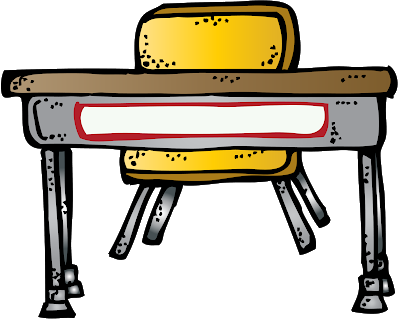 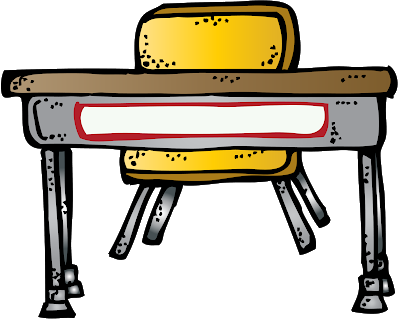 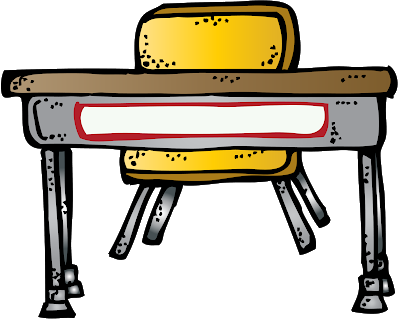 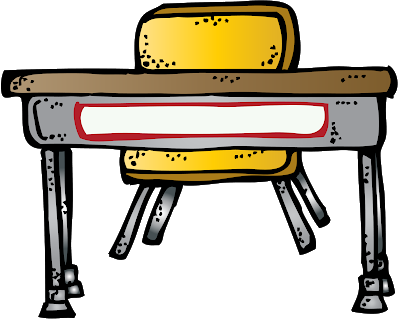 Battery or plugged in?
Batteries
Plugged in the socket
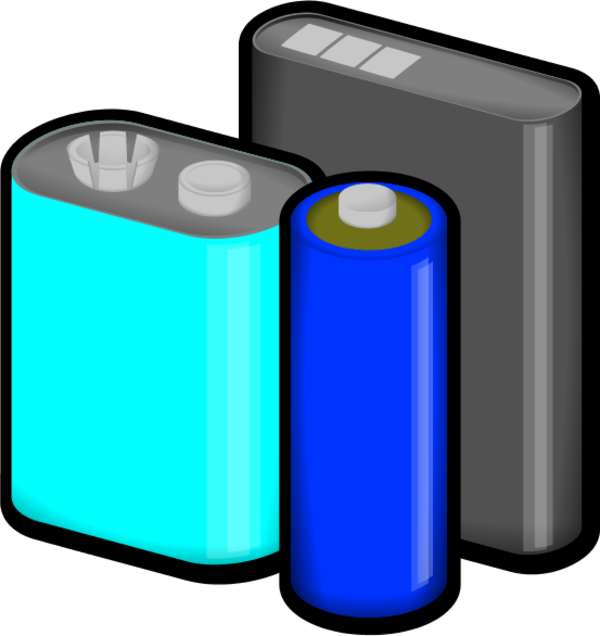 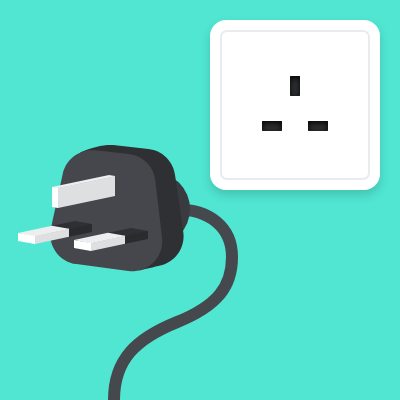 What is electricity?
Electricity can create light, movement and heat. https://www.bbc.co.uk/bitesize/topics/z2882hv/articles/zcwnv9q
Use three different colours and underline the items in your Venndiagram that create light, movement and heat. One colour for each.
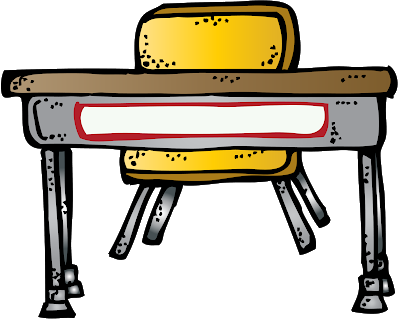 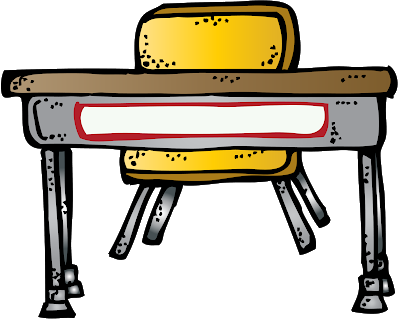 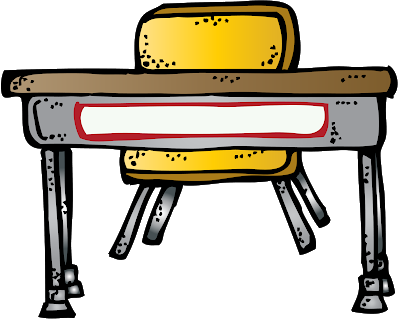 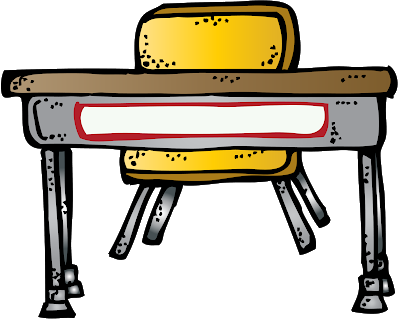 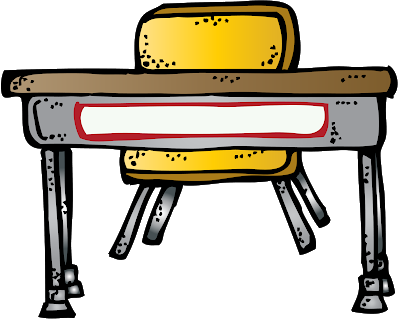 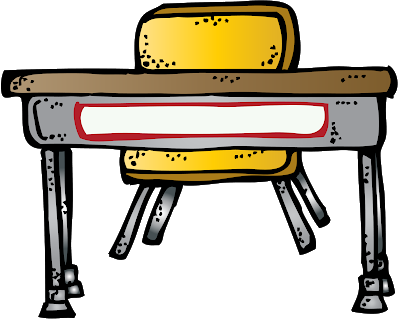 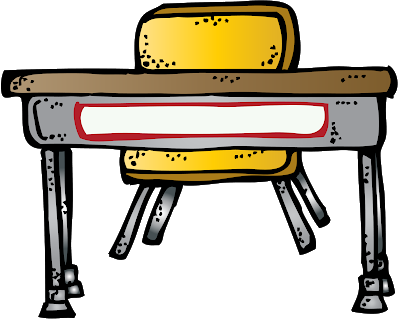 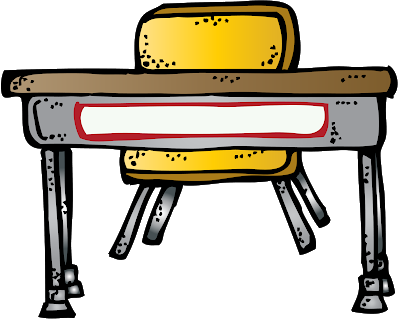 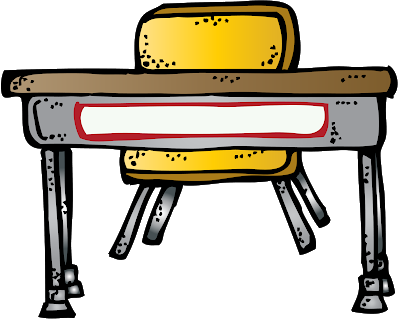 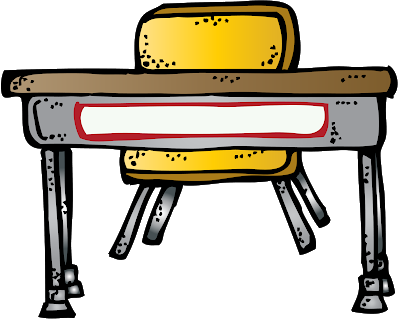 Where does electricity come from?
Renewable and non renewable sources
https://www.youtube.com/watch?v=20Vb6hlLQSg
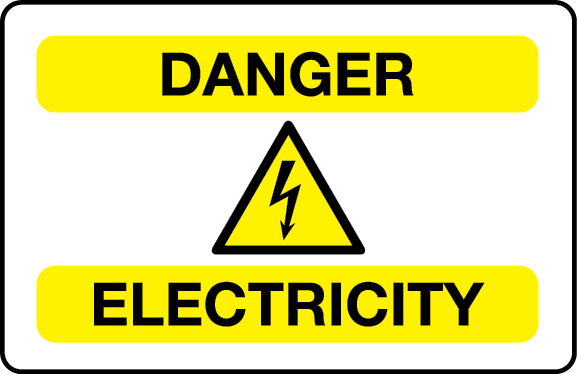 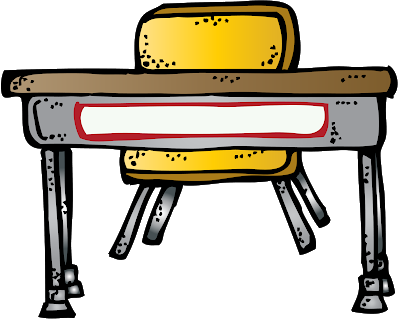 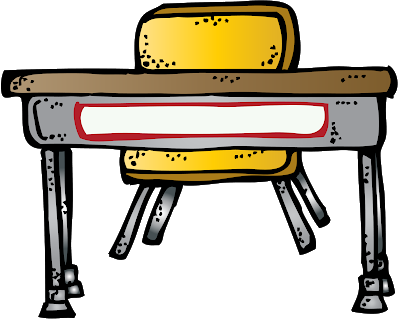 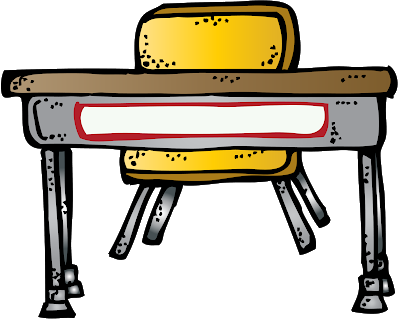 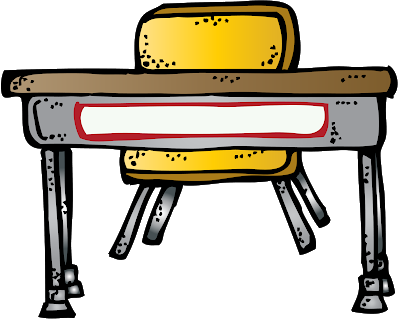 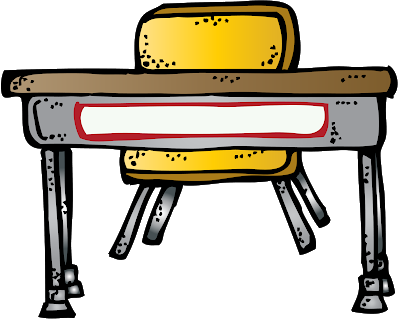 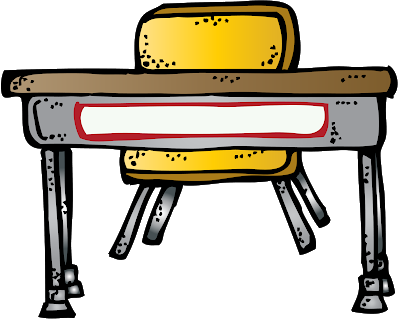 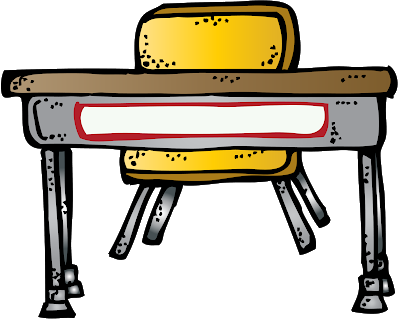 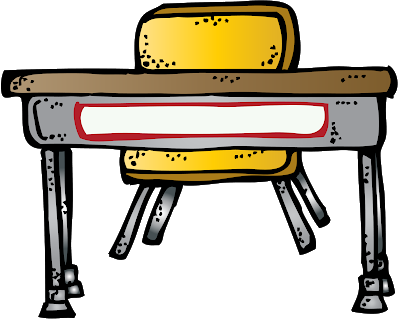 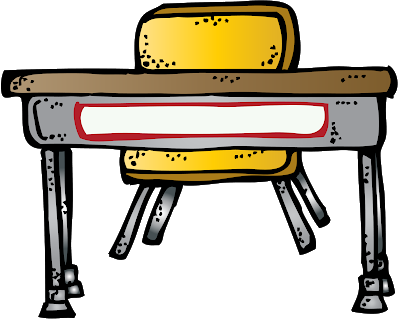 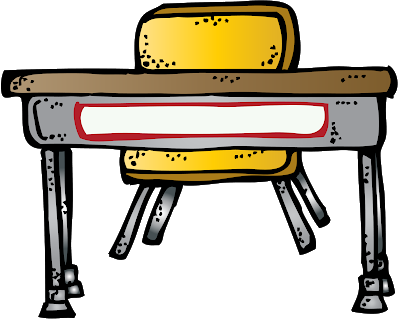 Static electricity
Static electricity is electricity that doesn’t move. Lightning for example.